LA COSTRUZIONE DELLO STATO UNITARIO ITALIANO
UNITÀ 6
CAPITOLO 17
La Destra storica
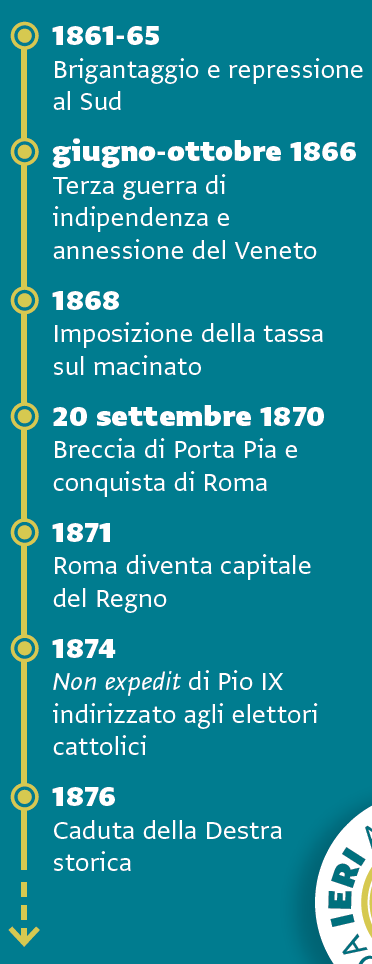 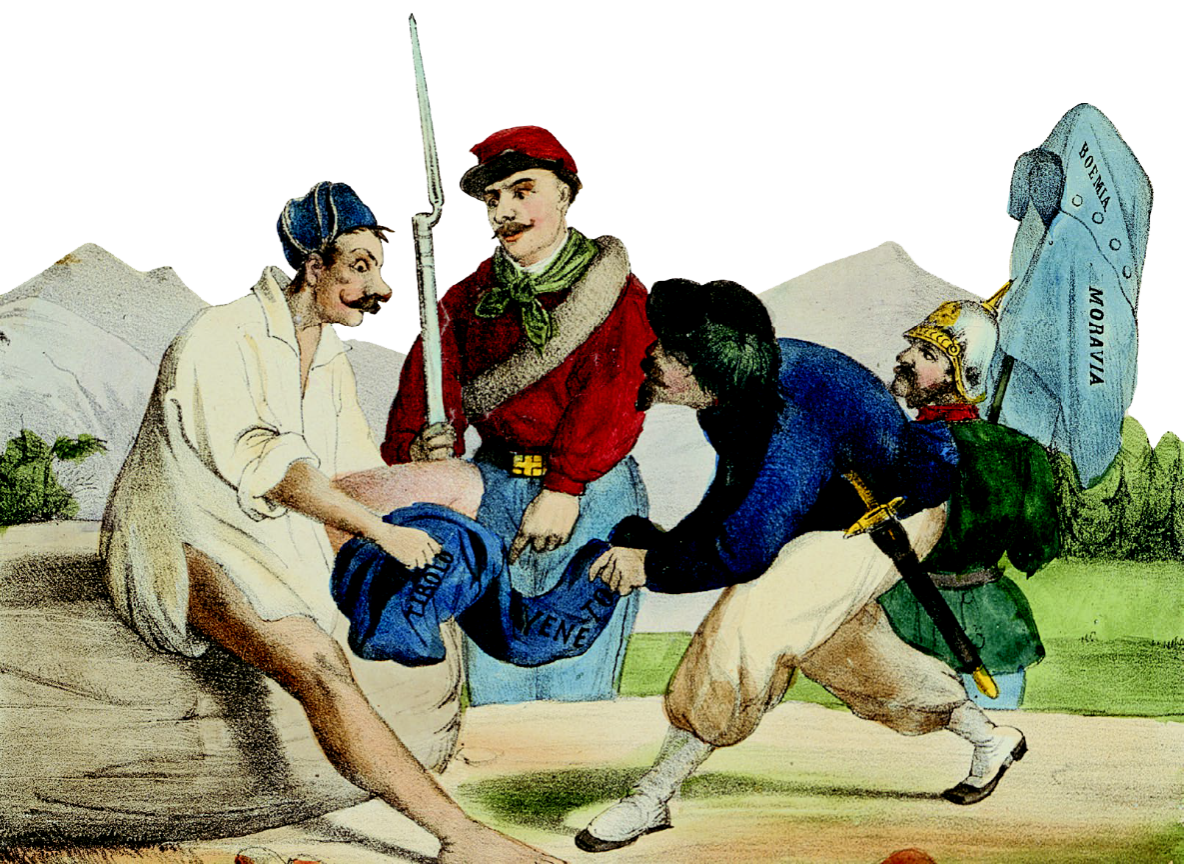 1
LA COSTRUZIONE DELLO STATO UNITARIO ITALIANO
UNITÀ 6
LA DESTRA STORICA
CAPITOLO 17
1
L’ITALIA DOPO L’UNITÀ: LE QUESTIONI IRRISOLTE
il divario tra il Nord e il Sud
Il nuovo Regno d’Italia deve affrontare vari problemi
l’analfabetismo (75% della popolazione)
un’economia fondata perlopiù sull’agricoltura
il tipo di ordinamento amministrativo da adottare
per tutta la nazione
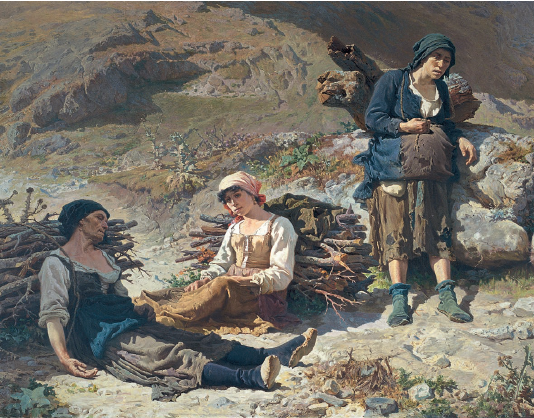 che oppone il modello di un governo centrale forte a quello del decentramento
l’enorme debito pubblico
la questione meridionale
il problema dell’annessione di Roma e del Veneto
2
LA COSTRUZIONE DELLO STATO UNITARIO ITALIANO
UNITÀ 6
LA DESTRA STORICA
CAPITOLO 17
2
LA DESTRA E LA SINISTRA STORICHE
si fronteggiano la Destra e la Sinistra storiche
Nel Parlamento italiano
due aggregazioni politiche con la stessa base sociale:
borghesia e aristocrazia
dato il ristretto numero di elettori (1,9% della popolazione), i governi si reggono spesso sul voto di singoli deputati, il cui peso è accentuato dal sistema
elettorale uninominale
sono in prevalenza settentrionali, provengono
dall’aristocrazia terriera e sostengono l’accentramento e il libero scambio
Gli esponenti della
Destra storica
sono ex garibaldini, mazziniani e membri della Sinistra
costituzionale piemontese
Gli esponenti della Sinistra storica
sono favorevoli al decentramento amministrativo, al protezionismo e all’introduzione di riforme democratiche (suffragio universale maschile)
3
LA COSTRUZIONE DELLO STATO UNITARIO ITALIANO
UNITÀ 6
LA DESTRA STORICA
CAPITOLO 17
LA MODERNIZZAZIONE DELLO STATO
3
I governi della Destra storica
procedono alla «piemontesizzazione» del Regno a cui
vengono estese strutture e leggi sabaude
Statuto albertino, deputazioni provinciali, prefetti, Comuni, obbligo scolastico di due anni e coscrizione obbligatoria
in ambito economico adottano il liberismo, che
tuttavia penalizza l’agricoltura meridionale
per ridurre il debito pubblico, emettono buoni del Tesoro
annunciano il pareggio di bilancio nel 1876, ma il diffuso malcontento determina la loro caduta
ordinano la vendita di beni demaniali ed ecclesiastici
(1866)
introducono nuove tasse, come quella sul macinato (1868), che provoca violente proteste
4
LA COSTRUZIONE DELLO STATO UNITARIO ITALIANO
UNITÀ 6
LA DESTRA STORICA
CAPITOLO 17
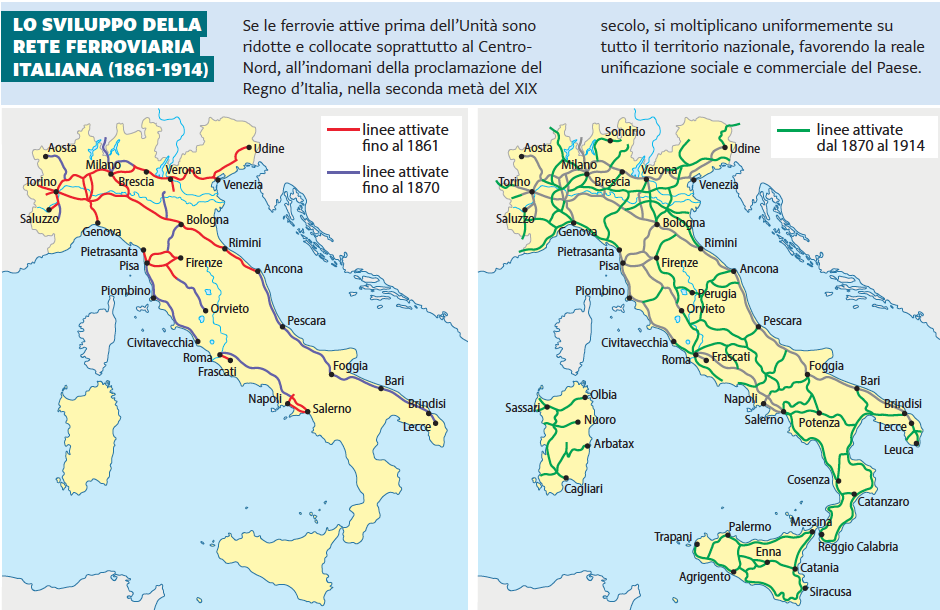 5
LA COSTRUZIONE DELLO STATO UNITARIO ITALIANO
UNITÀ 6
LA DESTRA STORICA
CAPITOLO 17
4
I PROBLEMI SOCIALI
esiste un’agricoltura moderna, fondata su grandi aziende
capitalistiche
Solo nella pianura Padana
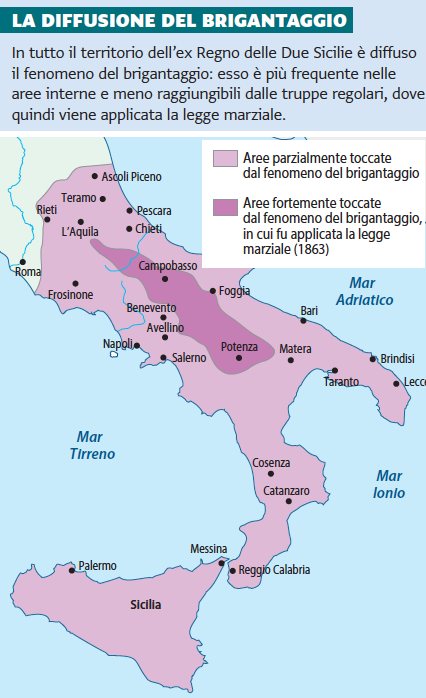 Al Centro
è diffusa la mezzadria
Al Sud
domina il latifondo
ovunque i contadini vivono in condizioni di miseria,
esposti alle sopraffazioni dei proprietari terrieri e, al Sud, di camorristi e mafiosi
le difficoltà delle regioni meridionali si traducono in proteste contro lo Stato, che assumono le forme del
brigantaggio
I governi lo affrontano con una
violenta repressione e con la legge marziale
6